Faculty of Education

 Department of Science, Mathematics & Technology Education
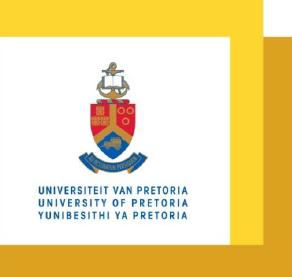 BEd Hons: Science, Mathematics & Technology Education
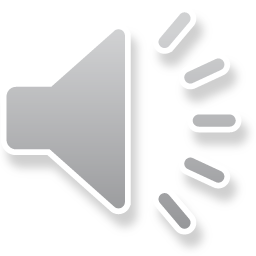 Faculty of Education

BEd Hons: Science, Mathematics & Technology Education
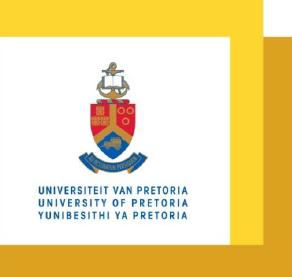 Elective modules (choose one):
Physical Sciences Education: PHN 730
Life Sciences Education: LSN 730
Mathematics Education: MCE 730
Technology Education: TNO 730
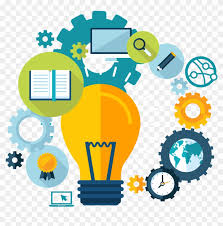 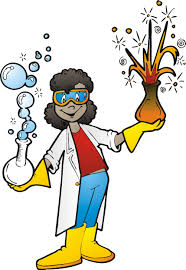 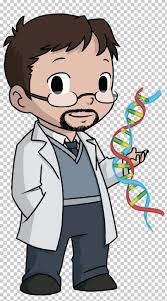 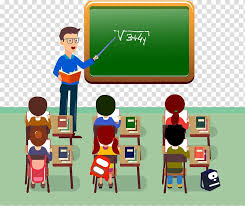 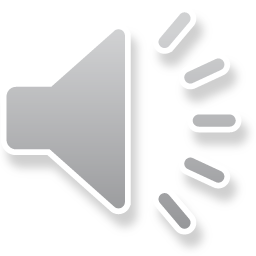 Faculty of Education

BEd Hons: Science, Mathematics & Technology Education
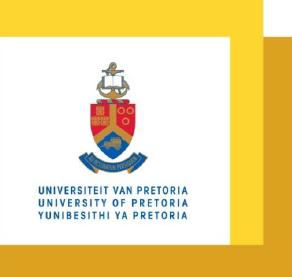 Core modules corresponding with the elective modules:
Research proposal: NMQ 755
Research report: SMP 780



One module that does not correspond with the chosen elective modules: 
Science curriculum: SCU 731 (compulsory)
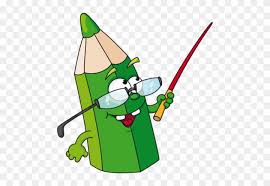 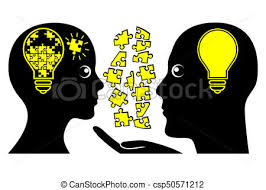 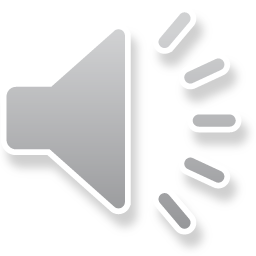 Faculty of Education

BEd Hons: Science, Mathematics & Technology Education
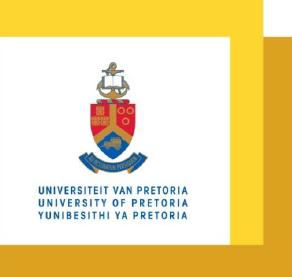 What will this degree mean to you? 
It is meant to enhance teachers’ practice
It is a pathway to a Master’s degree in the corresponding elective subject, e.g. MEd (Mathematics Education).



Package coordinator:
Mr. Ernest Mazibe (ernest.mazibe@up.ac.za)
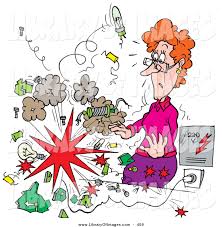 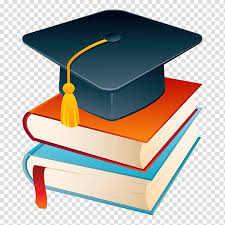 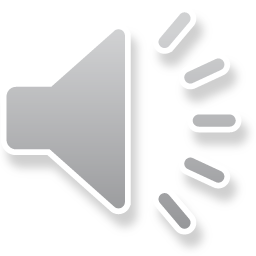